Beautiful Attitudes
Lifegate
1/15/23
2023
Three things on my heart for us today:
1.  Beautiful Attitudes (Feet on the ground, Faith in God):  Matthew 5:3-12 
2.  [HOW?] The Source of Joy and Peace =Heavenly provision:  Psalm 4:1-8
3.  [WHY?] Victory in the face of evil (The enemy’s snares backfire against them. They don’t win!!!!):Matt 21: 23&Mark11:27;    Matt 22:15-22&Mark12:13-17
Matthew 5:3-7
3“Blessed are the poor in spirit, for theirs is the kingdom of heaven.
4“Blessed are those who mourn, for they shall be comforted.
5“Blessed are the meek, for they shall inherit the earth.
6“Blessed are those who hunger and thirst for righteousness, for they shall be satisfied.
7“Blessed are the merciful, for they shall receive mercy.
Matthew 5:8-12
8“Blessed are the pure in heart, for they shall see God.
9“Blessed are the peacemakers, for they shall be called sonsa of God.
10“Blessed are those who are persecuted for righteousness’ sake, for theirs is the kingdom of heaven.
11“Blessed are you when others revile you and persecute you and utter all kinds of evil against you falsely on my account. 12Rejoice and be glad, for your reward is great in heaven, for so they persecuted the prophets who were before you.
Beautiful Attitudes
Matthew 5:3-12—Jesus outlines 8 unexpected circumstances/situations in which you receive God’s blessing and favor.
NOTE: This section was highlighted in a devotional series that we are doing with the youth [The Bible in One Year with Nicky Gumbel Youth Version]
1. Be Spiritually Desperate for God
V.3 “Blessed are the poor in spirit” – the word ‘poor’ implies dependent of other for support. In this passage it means brought low or weakened to the point of realizing the need to depend on Jesus. MSG (v.3a) reads, “You’re blessed when you’re at the end of your rope.” They are blessed because through Jesus, “yours is the kingdom of heaven” (v.3a)
Beautiful Attitudes
2. Weep Over Your Condition
“Blessed are those who mourn”(v.4a)--- morn over your sin, morn over the mess in the world around you. Weep with those who weep, and morn the loss of those you love. Jesus promises that those who morn, “will be comforted” (v.4b). God’s comfort goes beyond any kind of ordinary comfort. It is an amazing experience to receive comfort from God

3. Be Content With Who You Are
“ Blessed are the meek” (v.5a). The Greek work for ‘meek’ means gentle, considerate and unassuming. It is showing kindness and love for others. It is the opposite of arrogance and self-seeking. It means broken… not in the sense of a ‘broken’/shattered glass, but ‘broken’ in the sense of a horse—tamed, strength under control. Through Jesus the meek are blessed, “They will inherit the earth” (v.5b)
Beautiful Attitudes
4. Be Hungry for God
“Blessed are those who hunger and thirst for righteousness” (v.6a). “ You’re blessed when you’ve worked up a good appetited for God” (v.6a, MSG). Pursue a relationship with God as your number one priority in life. Pursuing anything else for its own sake will ultimately leave you feeling empty. The blessing of a hunger for God an His righteousness is that you “will be filled” (v.6b).
5. Receive Forgiveness and be Merciful
“Blessed are the merciful, for they will be shown mercy” (v.7a). Don’t seek revenge. C.S. Lewis said, “To be a Christian means to forgive the inexcusable, because God has forgiven the inexcusable in you.” The Merciful are blessed because, “they will be shown mercy” (v.7b).
Beautiful Attitudes
6. Be Completely Sincere
“You’re blessed when you get your inside world—your mind and hear—put right” (v.8a, MSG). “Blessed are the pure in heart” (v.8a). This is not just outward purity but integrity, openness, sincerity and authenticity. It is a purity that truly allows you to “see God” (v.8b). A pure heart starts with your thoughts because your thoughts become your words, your actions, and your character.A key step to being pure in heart is allowing others to see us as we are—in all our brokenness and vulnerability.

7. Strive to Bring Peace
“Blessed are the peacemakers” (v.9a). Don’t stir up conflict, but make peace. Blessed are the peacemakers “for they will be called children of God” (v.9b). “You are blessed when you can show people how to cooperate instead of compete or fight” (v.9a, MSG)
Beautiful Attitudes
8. Expect Nothing in Return Except Persecution
“Blessed are those who are persecuted because of righteousness” (v.10b). Don’t expect anything from the world in return except criticism. But God is with the persecuted church: “theirs is the kingdom of heaven” (v.10b). “You’re blessed when your commitment to God provokes persecution” (v.10, MSG)
John15:18-2118If the world hates you, understand that it hated Me first. 19If you were of the world, it would love you as its own. Instead, the world hates you, because you are not of the world, but I have chosen you out of the world.
20Remember the word that I spoke to you: ‘No servant is greater than his master.’a If they persecuted Me, they will persecute you as well; if they kept My word, they will keep yours as well. 21But they will treat you like this because of My name, since they do not know the One who sent Me.
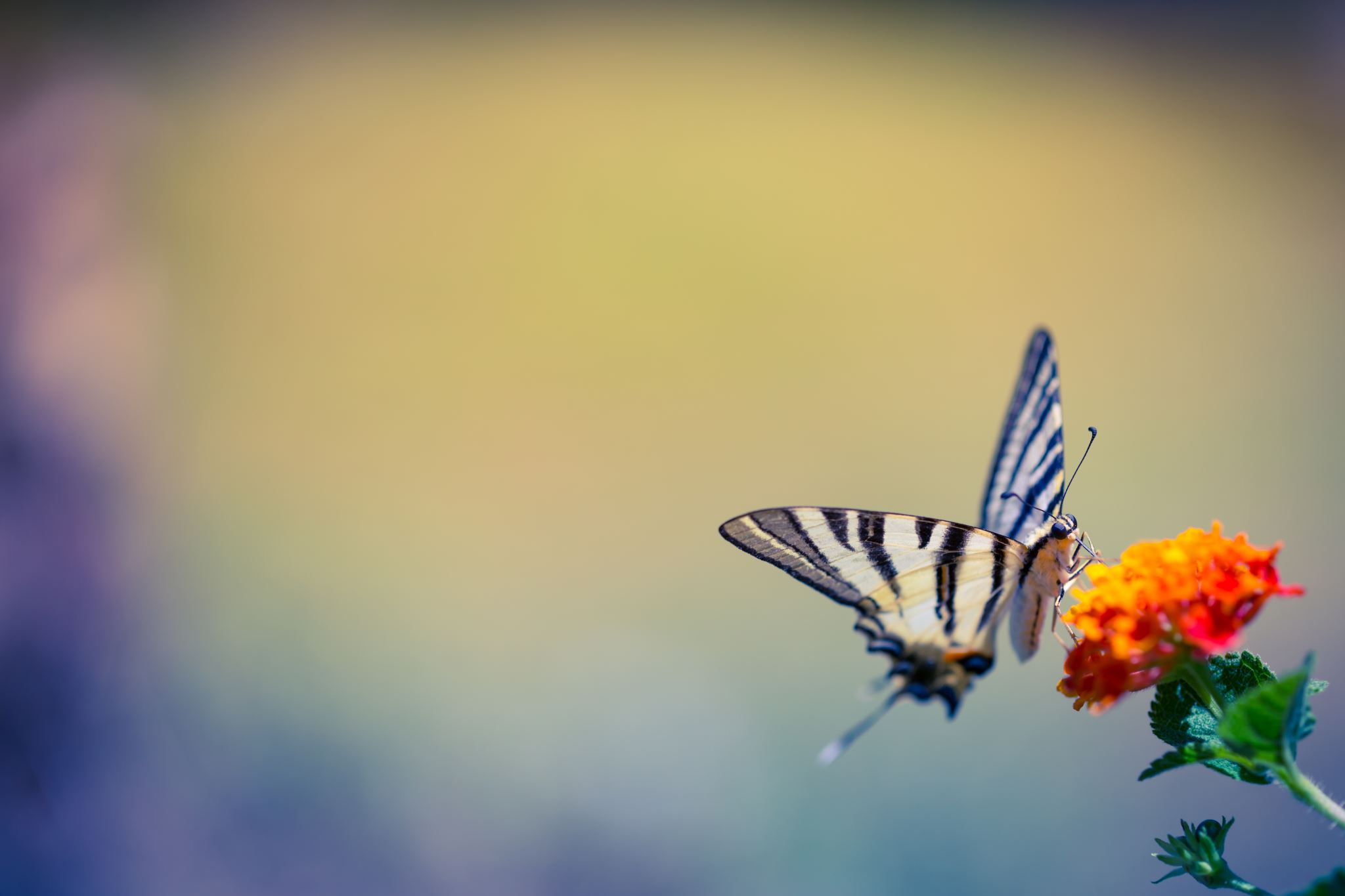 What is our source of JOY and PEACE?
Psalm 4:1-4
1 Answer me when I call to you,
    my righteous God.
Give me relief from my distress;
    have mercy on me and hear my prayer.
2 How long will you people turn my glory into shame?
    How long will you love delusions and seek false gods?
3 Know that the Lord has set apart his faithful servant 
for himself; the Lord hears when I call to him.
4 Tremble and do not sin;
    when you are on your beds,
    search your hearts and be silent.
Psalm 4:5-8
5 Offer the sacrifices of the righteous
    and trust in the Lord.

6 Many, Lord, are asking, “Who will bring us prosperity?”
    Let the light of your face shine on us.
7 Fill my heart with joy
    when their grain and new wine abound.

8 In peace I will lie down and sleep,
    for you alone, Lord,
    make me dwell in safety.
The Source of Joy and Peace
So often we seek joy and peace in the wrong places: “How long will you love delusions and seek false gods” (v.2, NIV).
Money, possession, success, power, drugs, sex, entertainment—these are all delusions and false gods
True Joy and Peace, as David refers to in the Psalm, are only found through/in a relationship with God: “You can be sure of this: The LORD set apart the godly for himself. The LORD will answer when I call to him.”(v.3, NLT)
The Source of Joy and Peace
We are not promised a problem-free life. Psalm 4 starts out with a cry: “…Give me relief from my distress; have mercy on me and hear my prayer.” (v.1,NIV)
David is confident that God will hear his cry for help: “…He listens the split second I call to him.” (v.3,MSG)
God alone is the true source of joy and peace: “Let the light of your face shine on us. Fill my heart with joy when their grain and new wine abound. In peace I will lie down and sleep, for you alone, Lord, make me dwell in safety.” (V. 6b-8, NIV)
The Source of Joy and Peace
There is greater Joy in the presence of God than there is in material prosperity and luxury. Prosperity, despite the apparent security it brings, does not necessarily lead to a peaceful sleep. Only in God’s will can we truly “dwell in safety” (v.8)
“Keep on asking, and you will receive what you ask for. Keep on seeking, and you will find. Keep on knocking, and the door will be opened to you.” (Matt 7:7 NLT)
“You will seek me and find me when you seek me with all your heart.” (Jer 29:13 NIV)
You must turn to Him for true Joy and Peace. Seek Him!
Beautiful Attitudes are possible when Jesus is the source of our Joy and Peace
Jesus Is Our Undefeated, Reigning Champion
Traps don’t work on Jesus
Obvious Example #1: the Cross!!!
Another Example: Jesus is in Jerusalem See Matt 21,22. He was in the Temple speaking
Matt 21:23 (or Mark 11:27) “In the Temple” 
This is relevant for what happens in Matt 22:16-22 (still in the Temple)

Lets Read: Matt 22:15-22
Matthew 22:15-22
15 Then the Pharisees went out and laid plans to trap him in his words. 16 They sent their disciples to him along with the Herodians. “Teacher,” they said, “we know that you are a man of integrity and that you teach the way of God in accordance with the truth. You aren’t swayed by others, because you pay no attention to who they are. 17 Tell us then, what is your opinion? Is it right to pay the imperial tax a to Caesar or not?”
Matthew 22:15-22
18 But Jesus, knowing their evil intent, said, “You hypocrites, why are you trying to trap me? 19 Show me the coin used for paying the tax.” They brought him a denarius, 20and he asked them, “Whose image is this? And whose inscription?”
21“Caesar’s,” they replied.
Then he said to them, “So give back to Caesar what is Caesar’s, and to God what is God’s.”
22 When they heard this, they were amazed. So they left him and went away.
So what just happened?
The Pharisees tried to set an impossible trap for Jesus:Pay the tax, and the Zelots will be hostile towards him; Don’t pay the tax, and the Roman’s will come after him.
The Pharisees (rigid/legalistic) and the Herodians (Jewish nationalists)
“Show me a Denarius”
– No graven images allowed in the Temple =Handing over a Denarius exposed hypocrisy(Exodus 20:4-6, Leviticus26:1, Deuteronomy 4:16-18)
The Denarius had Caesars' face on is, and Caesar wanted to be worshiped as a god.
“Give back to Ceasar what is Caesar, give back to God what is God’s” [whose image you bear]
Our Victory Is In Jesus!
-He is our hope and Strength.
-He is our source of Joy and Peace.
-None of the traps work on Him!
-He is with us!
The enemy falls into their own trap
Proverbs 28:10 “Whoever leads the upright along an evil path will fall into their own trap, but the blameless will receive a good inheritance.”
Psalm 141:10 “Let the wicked fall into their own nets, while I pass by in safety.”
Psalm 37:14,154 “The wicked have drawn the sword and bent their bow to cast down the afflicted and the needy, to slay those who are upright in conduct. 15 Their sword will enter their own heart, and their bows will be broken.”
Proverb 26:26,27 “While their hatred may be concealed by trickery, their wrongdoing will be exposed in public. 27If you set a trap for others, you will get caught in it yourself. If you roll a boulder down on others, it will crush you instead.”
The enemy falls into their own trap
Psalm 57:6 “They spread a net for my feet— I was bowed down in distress. They dug a pit in my path— but they have fallen into it themselves.”
Psalm 7:15-17 “15They dig a deep pit to trap others, then fall into it themselves. 16 The trouble they make for others backfires on them. The violence they plan falls on their own heads. 17 I will thank the LORD because he is just; I will sing praise to the name of the LORD Most High.”
Psalm 35:10 “My whole being will exclaim, “Who is like you, Lord? You rescue the poor from those too strong for them, the poor and needy from those who rob them.”